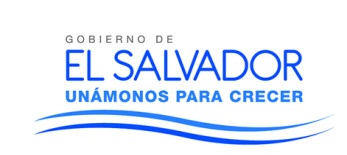 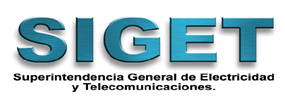 MARCO LEGAL Y REGULATORIO DEL MERCADO ELECTRICO DE EL SALVADOR
SEPTIEMBRE 2014
ANTECEDENTES
Antes de 1996,  el sector eléctrico de El Salvador estaba integrado vertical y horizontalmente, siendo CEL la institución autónoma del Estado que operaba y regulaba el sector.
MARCO LEGAL NACIONAL
MARCO LEGAL REGIONAL
Tratado Marco del Mercado Eléctrico de América Central, suscrito en 1996 y ratificado en 1998.

El Tratado Marco del Mercado Eléctrico de América Central tiene como objeto la formación y crecimiento gradual de un Mercado Eléctrico regional competitivo, basado en el trato recíproco y no discriminatorio, que contribuya al desarrollo sostenible de la región dentro de un marco de respeto y protección al medio ambiente.

Primer Protocolo al Tratado Marco, 1997
Segundo Protocolo al Tratado Marco, 2007
Reglamento del Mercado Eléctrico Regional -RMER- aprobado en 2005.
Las Resoluciones de la Comisión Regional de Interconexión Eléctrica  –CRIE-
LEY DE CREACIÓN DE LA SIGET
La SIGET tiene personalidad jurídica y patrimonio propio (Art. 3)

COMPETENCIA

Art. 4.- La SIGET es la entidad competente para aplicar las normas contenidas en tratados internacionales sobre electricidad y telecomunicaciones vigentes en El Salvador; en las leyes que rigen los sectores de Electricidad y de Telecomunicaciones; y sus reglamentos; así como para conocer del incumplimiento de las mismas.
LEY DE CREACIÓN DE LA SIGET
ATRIBUCIONES

Aplicar los tratados, leyes y reglamentos que regulen las actividades de los sectores de electricidad y de telecomunicaciones;
Aprobar las tarifas a que se refieren las leyes de electricidad y de telecomunicaciones;
Dictar normas y estándares técnicos aplicables a los sectores de electricidad y de telecomunicaciones;
Dirimir conflictos entre operadores de los sectores de electricidad y de telecomunicaciones, de conformidad a lo dispuesto en las normas aplicables;
Informar a la autoridad respectiva de la existencia de prácticas que atenten contra la libre competencia;
LEY DE CREACIÓN DE LA SIGET
ATRIBUCIONES

Publicar semestralmente la información estadística de los sectores de electricidad y de telecomunicaciones;
Mantener la más estrecha relación de coordinación con las autoridades en materia de medio ambiente;
Requerir y obtener de las personas que realicen actividades en los sectores de electricidad y de telecomunicaciones, la información necesaria para el cumplimiento de sus objetivos. El reglamento de la presente Ley determinará la información que tendrá el carácter de confidencial;
Establecer, mantener y fomentar relaciones de cooperación con instituciones u organismos extranjeros y multilaterales vinculados a los sectores de electricidad y de telecomunicaciones;
LEY DE CREACIÓN DE LA SIGET
ATRIBUCIONES

Elaborar el proyecto de su presupuesto especial y sus modificaciones, y presentarlo a la Asamblea Legislativa para su aprobación, de conformidad con la legislación aplicable;
Presentar a la Asamblea Legislativa por medio del Ministerio de Economía, dentro de los dos meses siguientes a la terminación de cada año, su informe de labores, y de la situación de los sectores bajo su regulación;
Contratar a su personal y establecer su régimen de remuneraciones, tomando como referencia para ello los niveles salariales de las empresas privadas de los sectores de electricidad y de telecomunicaciones;
Contratar anualmente los servicios de una firma especializada para que realice la Auditoría integral de sus actuaciones;
Formular el proyecto de Reglamento de la presente Ley y someterlo a consideración del Presidente de la República, para su aprobación;
LEY DE CREACIÓN DE LA SIGET
ATRIBUCIONES

Dictar las normas administrativas aplicables en la institución;
Adquirir y disponer, a cualquier título y de conformidad con las normas aplicables, de los bienes necesarios para el cumplimiento de sus objetivos;
Representar al país ante organizaciones internacionales relacionadas con los sectores de electricidad y de telecomunicaciones;
Realizar las gestiones de órbitas de los satélites, y coordinar su operación con satélites extranjeros; así como con organismos y empresas internacionales; y,
Realizar todos los actos, contratos y operaciones que sean necesarios para cumplir con los objetivos que le impongan las leyes, reglamentos y demás disposiciones de carácter general
ESTRUCTURA ORGANIZATIVA
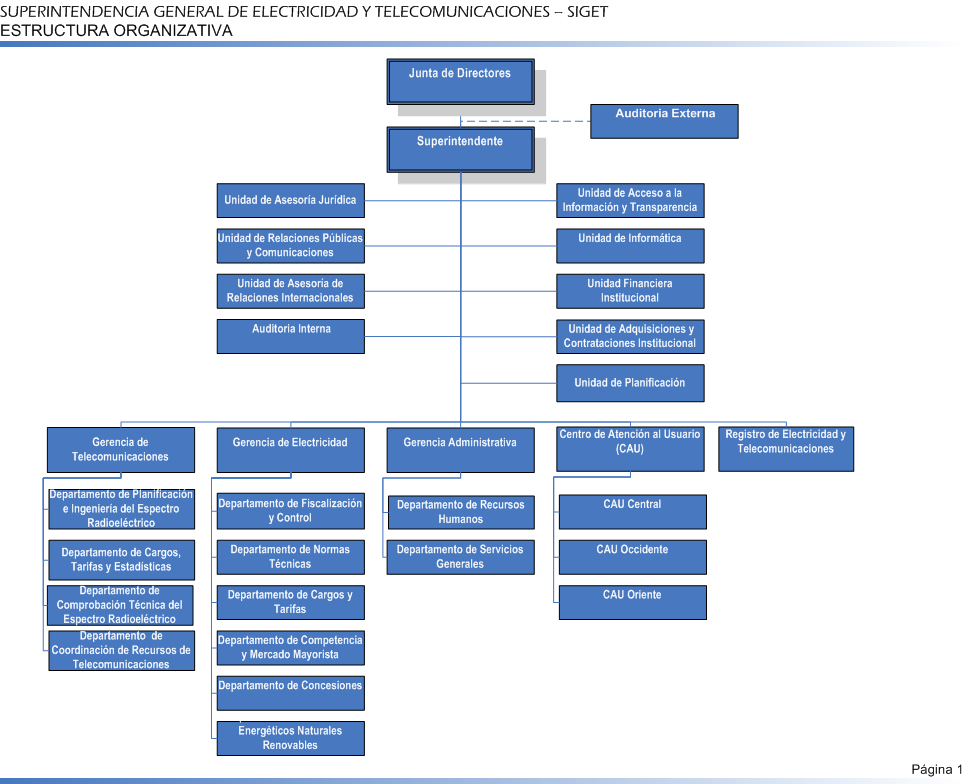 LEY GENERAL DE ELECTRICIDAD
La Ley General de Electricidad norma las actividades de generación, transmisión, distribución y comercialización de energía eléctrica. Sus disposiciones son aplicables a todas las entidades que desarrollen las actividades mencionadas, sean éstas de naturaleza pública, mixta o privada, independientemente de su grado de autonomía y régimen de constitución. (Art. 1)

La SIGET será la responsable del cumplimiento de las disposiciones de la Ley General de Electricidad. (Art. 3)
LEY GENERAL DE ELECTRICIDAD
Art. 2. La aplicación de los preceptos contenidos en la presente Ley, tomará en cuenta los siguientes objetivos:

Desarrollo de un mercado competitivo en las actividades de generación, transmisión, distribución y comercialización de energía eléctrica;
Libre acceso de las entidades generadoras a las instalaciones de transmisión y distribución, sin más limitaciones que las señaladas por la Ley;
Uso racional y eficiente de los recursos;
Fomento del acceso al suministro de energía eléctrica para todos los sectores de la población; y,
Protección de los derechos de los usuarios y de todas las entidades que desarrollan actividades en el sector.
Principales funciones de la SIGET en materia del Sector Eléctrico
Vigilar el cumplimiento de la legislación y normativa en materia de electricidad.
Aprobar los pliegos tarifarios (cargos y términos y condiciones) de las empresas distribuidoras.
Aprobar el cargo por el uso del sistema de transmisión de energía eléctrica.
Aprobar el cargo por la operación y administración del mercado mayorista de energía eléctrica.
Aprobar el Cargo por Capacidad de los generadores.
Aprobar el Plan de Expansión del Sistema de Transmisión Nacional.
Elaborar Normas, Procedimientos, metodologías y Estándares Técnicos. 
Supervisar el cumplimiento de la Norma de Calidad del Servicio de los Sistemas de Distribución.
Principales funciones de la SIGET en materia del Sector Eléctrico
Desarrollar auditorías para verificar aspectos tales como: aplicación de los Pliegos Tarifarios en la facturación a los usuarios; cumplimiento de la Norma de Calidad; cumplimiento de Programas de Inversión de las distribuidoras, cumplimiento de normas, procedimientos y metodologías, etc.
Monitorear el Mercado Mayorista de energía eléctrica, con especial énfasis en la contratación de energía y Mercado Regulador del Sistema (MRS). 
Supervisar en cada etapa los procesos de libre concurrencia para la elaboración de contratos de energía de largo plazo entre generadores y distribuidores. 
Aprobar reformas al Reglamento de Operación del Sistema de Transmisión y del Mercado Mayorista Basado en Costos de Producción (ROBCP).
Supervisar las concesiones otorgadas para el uso de los recursos hidráulicos y geotérmicos en la generación de electricidad.
Otorgar permisos para la realización de estudios de proyectos de generación utilizando los recursos hidráulicos o geotérmicos
Principales funciones de la SIGET en materia del Sector Eléctrico
Participar en la Comisión Regional de Interconexión Eléctrica (CRIE) y en todas las actividades que contribuyan al desarrollo y fortalecimiento del Mercado Eléctrico Regional.
Elaborar el Boletín de Estadísticas Eléctricas.
Resolver por medio de peritos en la resolución de conflictos que se presenten entre operadores, entre operadores y los usuarios finales, o entre operadores y la Unidad de Transacciones (UT). 
Certificar proyectos de generación de energía eléctrica con fuentes renovables para gozar de los incentivos fiscales correspondientes. 
Seguimiento de proyectos de generación de energía eléctrica basados en Energías Renovables No Convencionales (ERNC).
Opinar sobre propuesta de reformas legales vinculadas al sector eléctrico.
Actualizar anualmente la tasa de renovación del registro y el valor de las multas, de conformidad a lo establecido en la Ley General de Electricidad.